Brick Program
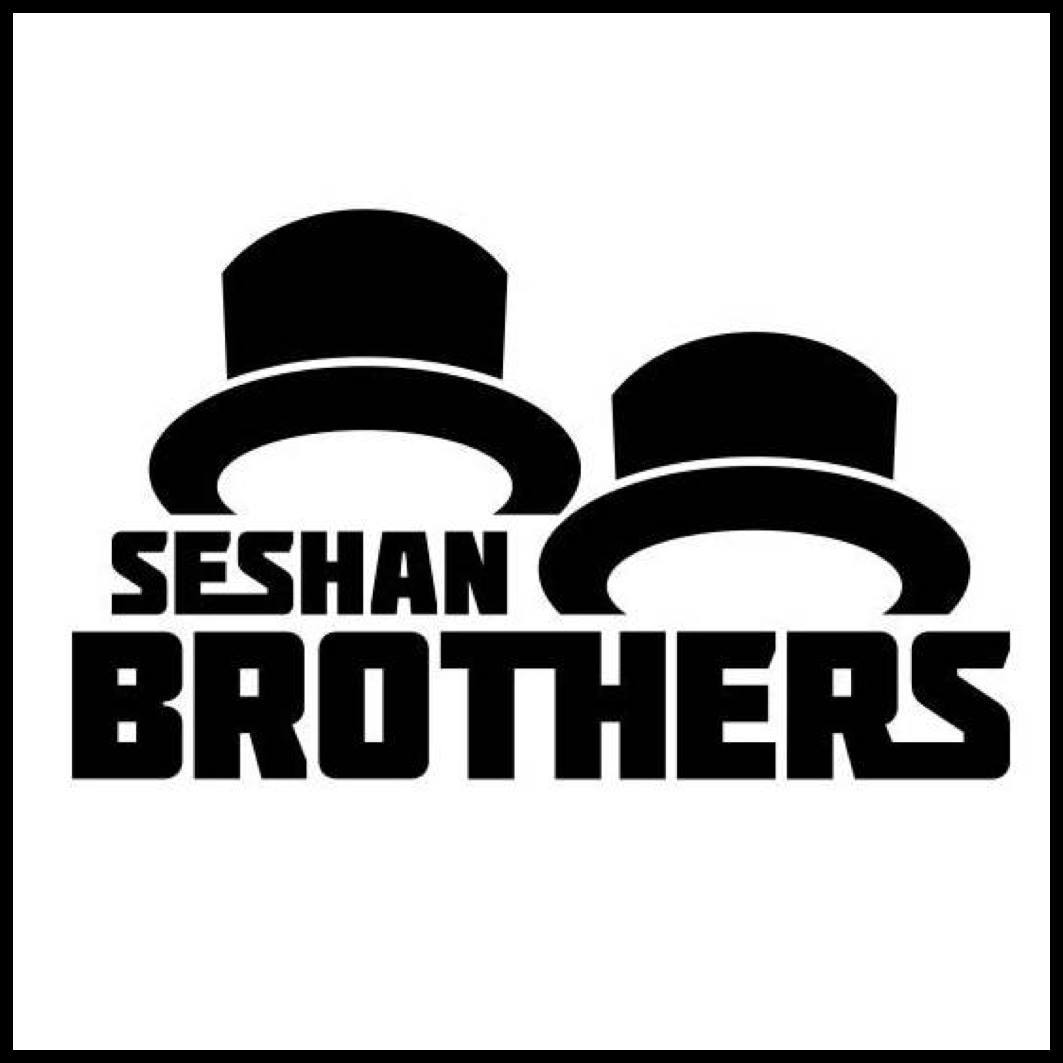 BEGINNER PROGRAMMING LESSON
Lesson Objectives
Learn how to use brick program
2
Copyright © EV3Lessons.com 2017 (Last edit: 05/16/2017)
The “Brick” Buttons
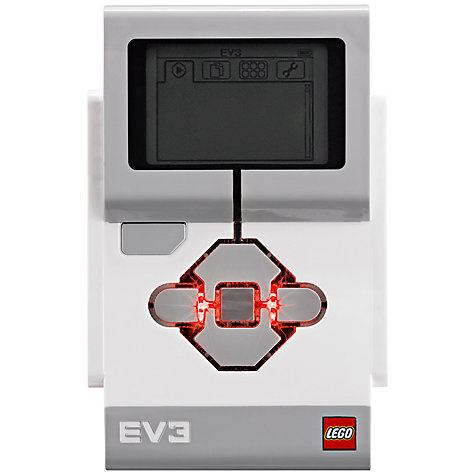 1 = BackUndoStop ProgramTurn robot off
2 = Center ButtonSelect optionsRun ProgramTurn robot on
3 = Left, Right, Up, Down Navigate menus
1
3
3
2
3
3
3
Copyright © EV3Lessons.com 2017 (Last edit: 05/16/2017)
The “Brick” Screen
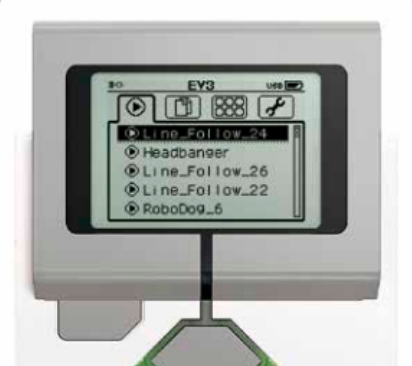 Tabs on Screen

Run RecentFind programs you ran recently

2.  File NavigationFind all programs by project

Brick AppsBrick Program

4.  SettingsBluetooth, Wifi, Volume
2
4
1
3
4
Copyright © EV3Lessons.com 2017 (Last edit: 05/16/2017)
Where is Brick Program?
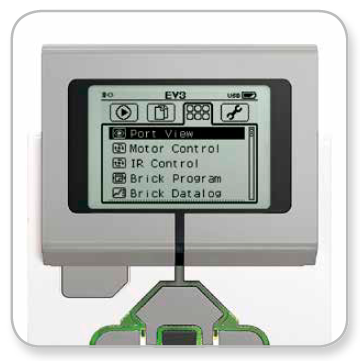 The third tab on the brick is called “Brick Apps”

The fourth item down is Brick Program
Image Credit: EV3 User Guide
5
Copyright © EV3Lessons.com 2017 (Last edit: 05/16/2017)
GETTING STARTED
Start Screen has a start block and a loop block. Press the Up button to add a block
Block Palette has all the blocks available. Navigate using Left, Right, Up, and Down buttons. Select with Center button
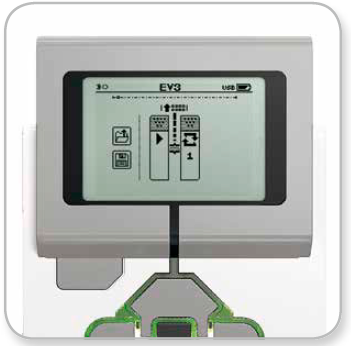 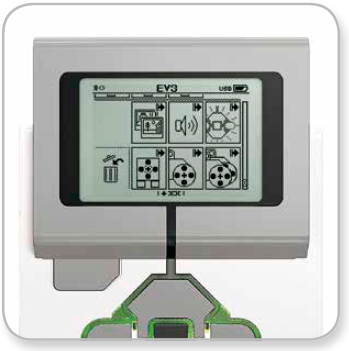 Image Credit: EV3 User Guide
6
Copyright © EV3Lessons.com 2017 (Last edit: 05/16/2017)
BLOCKS AVAILABLE
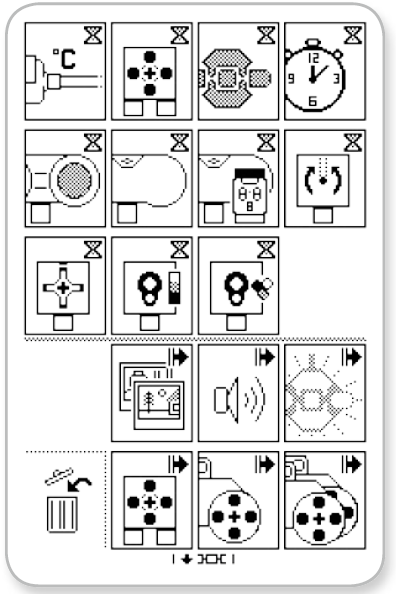 There are two types of commands:
Wait for (Hourglass Icons)
Action (Arrow Icons)
Trash Can deletes selected block
Image Credit: EV3 User Guide
7
Copyright © EV3Lessons.com 2017 (Last edit: 05/16/2017)
CHANGING PARAMETERS
To change a block’s parameters, make sure it is selected (in center of screen)
Press Center button to modify parameters for the block
Use Up/Down buttons to change value
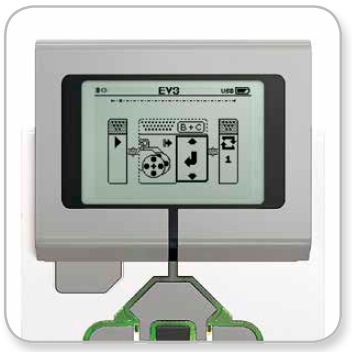 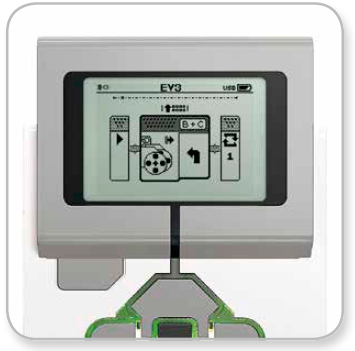 Image Credit: EV3 User Guide
8
Copyright © EV3Lessons.com 2017 (Last edit: 05/16/2017)
DELETE, SAVE, RUN
To save, select Back button to return to the beginning of the program. Then select the Save icon to name and save the program
To run the program, use the Left button to get to the the Start block. Then press the Center button.
To delete, highlight the block, and press the Up button to go to the Block Palette and find the Trash Can icon.
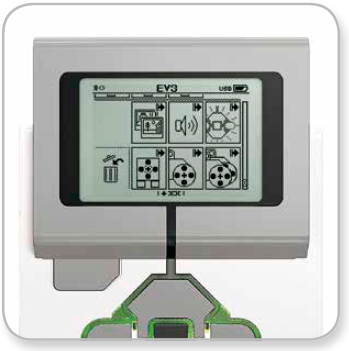 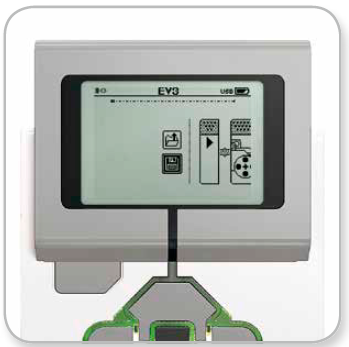 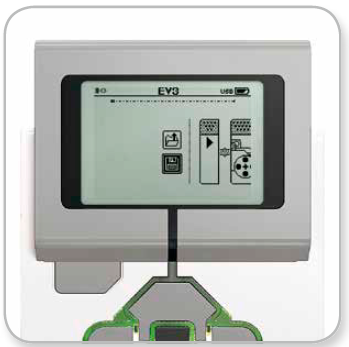 Image Credit: EV3 User Guide
9
Copyright © EV3Lessons.com 2017 (Last edit: 05/16/2017)
DISCUSSION
Brick program can be useful for quick tests of your motors and sensors before you are ready to program

It can also be used in cases where computers are not available for students.
10
Copyright © EV3Lessons.com 2017 (Last edit: 05/16/2017)
CHALLENGES
Challenge 1:
	Use Brick Program to Move Until a Black Line.

Challenge 2:
	Use Brick Program to Move Until the Ultrasonic is Less than 20cm. Say Stop before you stop moving.
11
Copyright © EV3Lessons.com 2017 (Last edit: 05/16/2017)
CREDITS
Author: Sanjay and Arvind Seshan
More lessons are available at www.ev3lessons.com
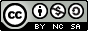 This work is licensed under a Creative Commons Attribution-NonCommercial-ShareAlike 4.0 International License.
12
Copyright © EV3Lessons.com 2017 (Last edit: 05/16/2017)